Jak motywować nastolatków do nauki – rola rodzica
Pedagog szkolna 
Agnieszka Budzyńska
Okres dorastania to trudny czas, zarówno dla dziecka, jak i dla jego rodziców. Dziecko poznaje nowe towarzystwo, ma coraz więcej nauki, a dodatkowo wymaga się od niego, żeby zachowywało się bardziej dojrzale i odpowiedzialnie. Czas dorastania to okres, w którym dzieci zaczynają eksperymentować, sprawdzać granice, które stawiają im rodzice i odkrywać uroki „dorosłego” życia.
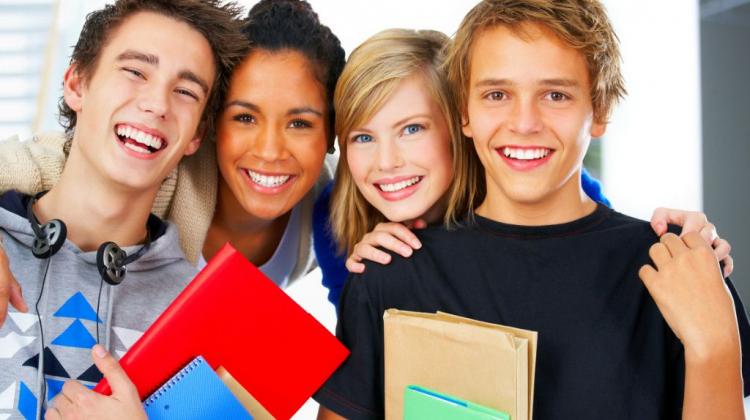 Często bywa tak, że nauka schodzi na dalszy plan, ponieważ ważniejsze staje się pokazanie się w gronie rówieśników, zawieranie nowych znajomości oraz odkrywanie nowych zainteresowań.
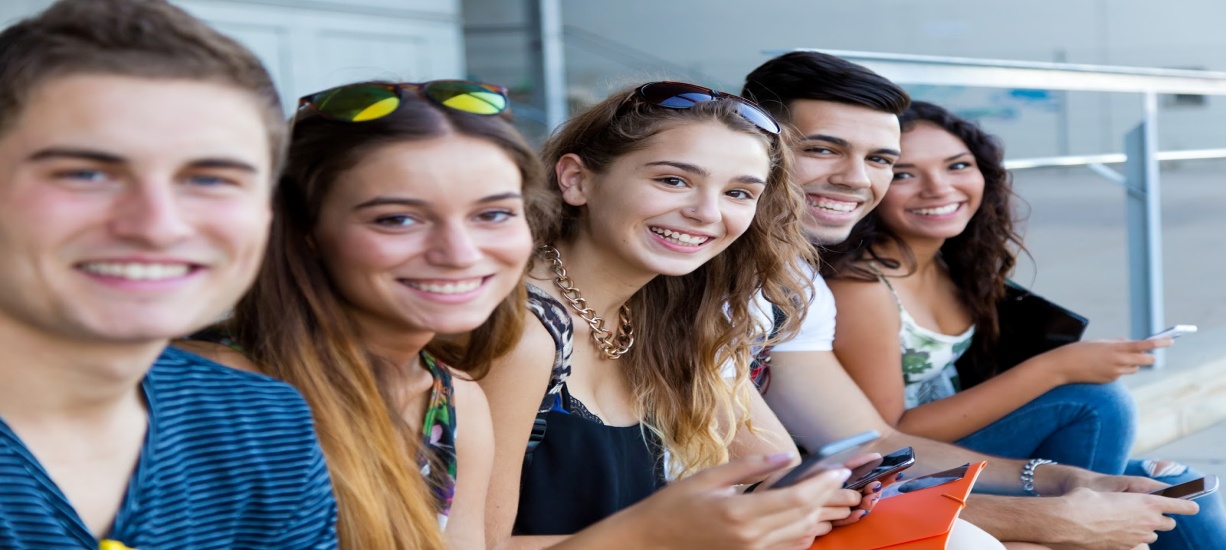 Jednak co zrobić, żeby mimo wszystko dziecko nie miało problemów w szkole           i chciało się uczyć?
 Konieczna jest dobra motywacja i wsparcie rodziców. 
Co zrobić, żeby przetrwać okres młodzieńczego buntu i zachęcić nastolatka do nauki?
Co się dzieje z nastolatkiem w okresie dorastania?
Żeby nawiązać z dzieckiem więź i nie stać na pozycji strażnika a doradcy, przede wszystkim trzeba okazać dziecku zrozumienie i naprawdę postarać się je zrozumieć. 
Oczywiście nie chodzi o pozwalanie nastolatkowi na wszystko i przymykanie oka na wybryki dziecka. Jednak warto uświadomić sobie, że zachowanie dziecka niekoniecznie wynika z tego, że nastolatek chce Ci zrobić na złość.
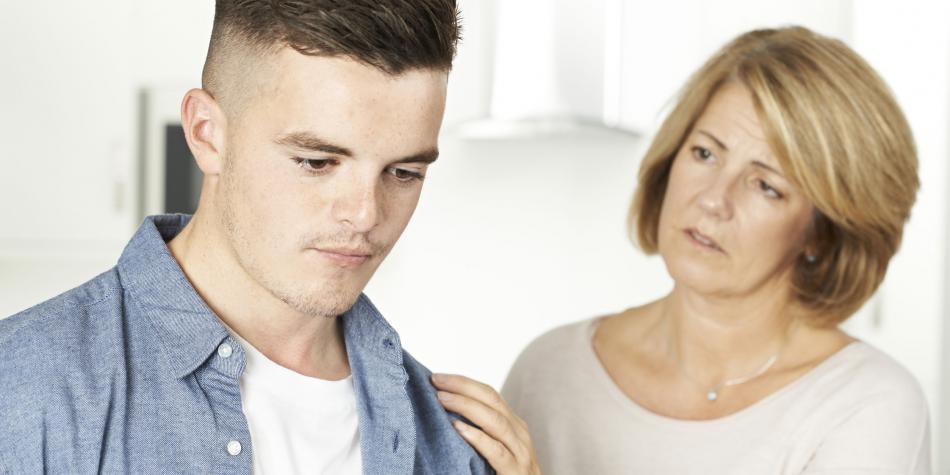 Warto zdać sobie sprawę, że wiek nastoletni to okres, w którym dziecko zaczyna eksperymentować, jednak nie zawsze potrafi trafnie przewidzieć skutki swoich poczynań. Często liczy się chwila, a konsekwencje są dla dziecka mniej istotne. Mimo to, nastolatek potrzebuje więcej wolności i chce podejmować decyzje o sprawach, które go bezpośrednio dotyczą.
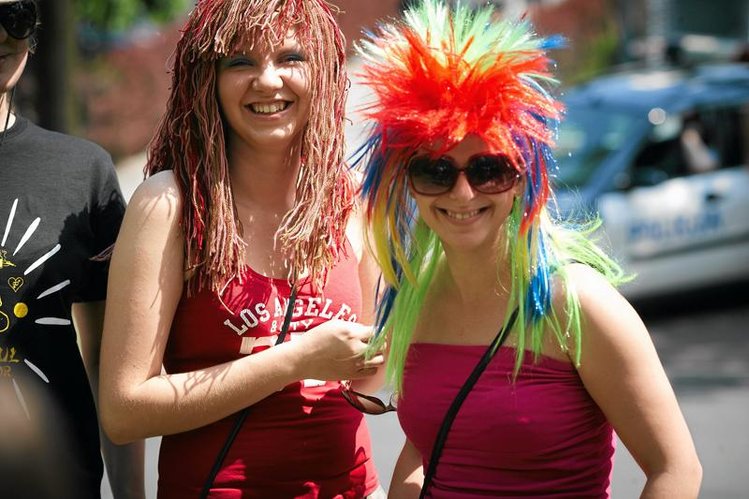 Okres nastoletni to również czas, w którym dziecko bacznie obserwuje otoczenie, zwłaszcza rodziców           i nauczycieli i w mig wychwytuje wszelkie sprzeczności w ich słowach oraz działaniu. W związku z tym, dziecko często krytykuje Twoje zachowanie, jednak nie jest to spowodowane tym, że chce Ci tym sprawić przykrość.
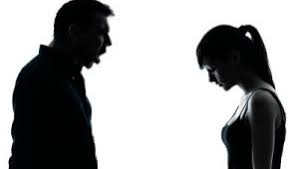 Jest to także moment na poszukiwanie własnych wartości oraz sposobu na odnalezienie swojego miejsca w klasie, rodzinie, a wreszcie w całym społeczeństwie.
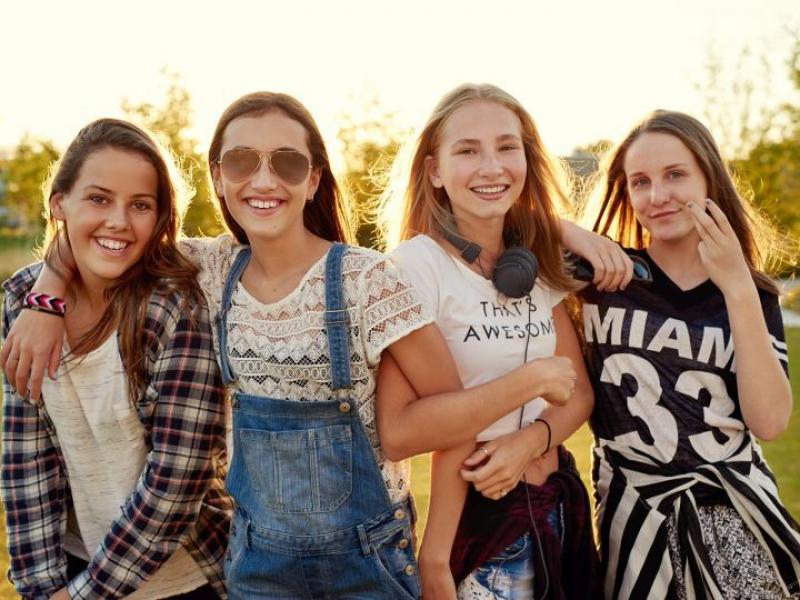 Bardzo często nastoletnie dzieci mają mnóstwo kompleksów, są przewrażliwione na swoim punkcie, nie akceptują swojego wyglądu, starają się go zmienić albo ukryć się, na przykład       w zbyt dużych albo niechlujnych ubraniach.           W związku z tym, że nastolatki skupiają dużo uwagi na swoim wyglądzie, mogą już nie mieć głowy i czasu do nauki.
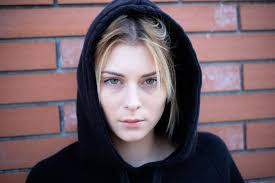 Poza tym, wiele dzieci w okresie dorastania skupia się na swoim rozwoju, szuka nowych zainteresować             i rozwija stare, przez co nauka schodzi na dalszy plan. Oprócz tego, nastolatek może być zdezorientowany, ponieważ nie jest jeszcze dorosły, ale nie jest już dzieckiem.
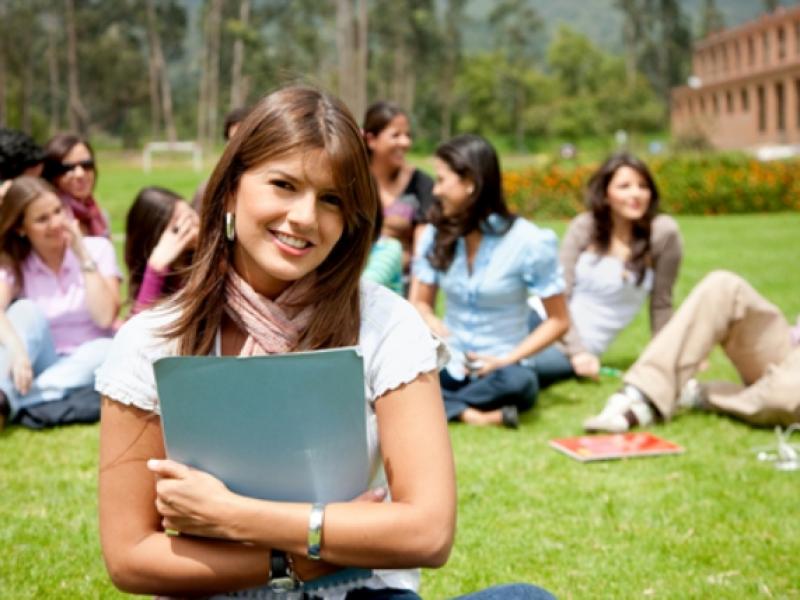 Wszystkie te zmiany przyczyniają się do tego, że zachowanie dziecka bardzo często jest odbierane jako złe i niegrzeczne, a rodzice myślą, że dziecko jest krnąbrne, złośliwe i z nikim się nie liczy. 
Niektóre zachowania dziecka mogą sprawiać Państwu przykrość, jednak musisz pamiętać, że to tylko okres przejściowy   i niedługo minie. 
Ten etap jest dziecku potrzebny, więc nie starajcie się go ominąć, tylko zróbcie wszystko, żeby dogadać się z nastolatkiem i pomóc mu odnaleźć siebie i stać się silnym, młodym człowiekiem.
Niestety, w okresie dojrzewania wiele dzieci ma problem z nauką, ponieważ ma wiele ciekawszych spraw i zajęć, jednak akurat w tej kwestii nie należy odpuszczać. 
Ważne jest jednak, żeby nie zmuszać dziecka do nauki, a w jakiś sposób do niego dotrzeć  i zachęcić do poszerzania wiedzy.
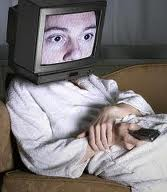 Nastolatek w szkole: jak mu pomóc?
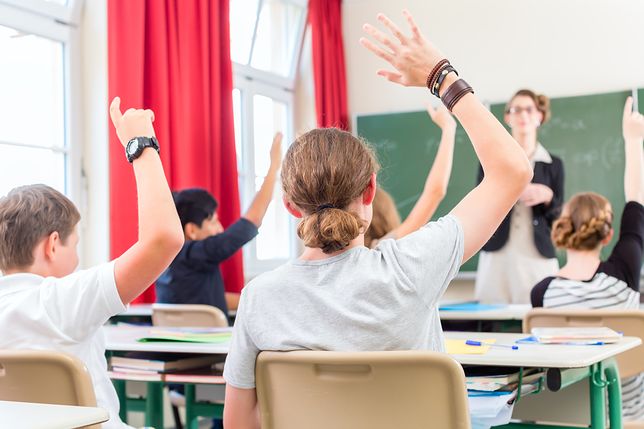 Zdarza się, że rodzice zaniedbują kwestie nauki nastolatka, ponieważ wydaje im się, że dziecko jest już na tyle duże       i dojrzałe, że nie trzeba go przekonywać, że powinien się regularnie uczyć. 
Część dzieci rzeczywiście nie potrzebuje zachęty do nauki, jednak większość nastolatków trzeba odpowiednio motywować, żeby nie dopuścić do sytuacji,    w której nastolatek będzie miał mnóstwo zaległości, które trudno będzie nadrobić. 
Jeśli jednak przegapimy moment, w którym najlepiej byłoby zainterweniować, wciąż warto zrobić coś, żeby pomóc dziecku w obecnej sytuacji szkolnej.
Pierwszą sprawą jest określenie powodu, z którego dziecko zaniedbało naukę.
Wielu rodzicom wydaje się, że ich dziecko jest po prostu leniwe i nie chce się uczyć, ale w rzeczywistości powodów złych stopni może być znacznie więcej.
Przyczyną słabych ocen może być na przykład zagubienie w nowej sytuacji. Nastolatkom często trudno pogodzić się z tym, że nauki jest coraz więcej, nauczyciele mają większe wymagania, powoli zaczynają wspominać               o wyborze studiów i pracy,      a to może naprawdę przytłoczyć młodego człowieka, który zupełnie nie ma pojęcia, co mógłby robić  w życiu.
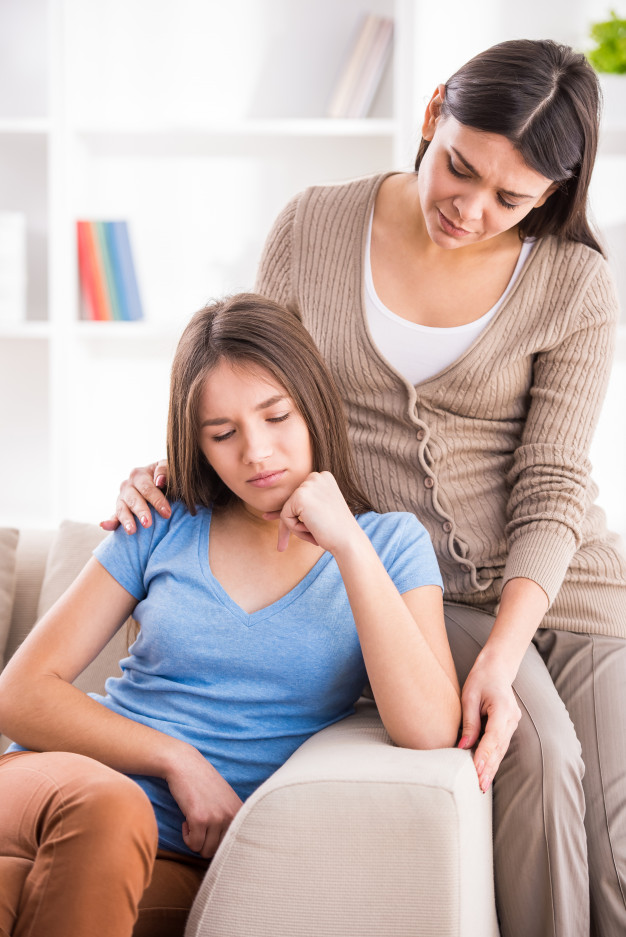 Dzieciom w wieku dojrzewania często trudno jest skupić się na szkolnych obowiązkach, przez co zapominają odrobić zadania domowe albo uczą się     na sprawdzian dosłownie w ostatniej chwili.
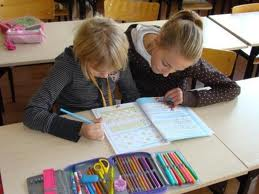 Czasami powodem zaniedbania nauki mogą być również kłopoty w zawieraniu nowych znajomości. Być może dziecko nie potrafi się odnaleźć w nowym towarzystwie, przez co czuje się samotnie i źle.              A nastrój i samopoczucie mają ogromny wpływ na to, czy dziecko będzie miało chęci do nauki.
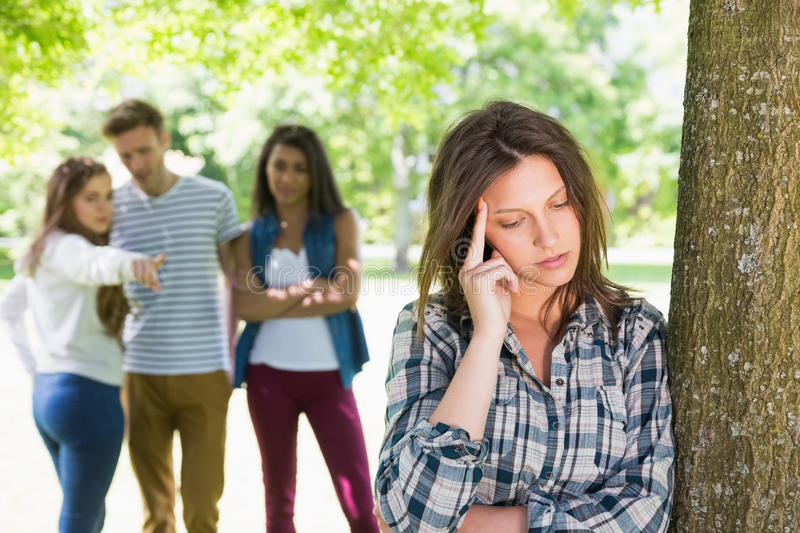 Co zrobić, żeby nastolatek chciał się uczyć?
Jeśli już określicie przyczynę, z której dziecko ma problemy w szkole, postarajcie się ją wyeliminować. Czasami jest to niemożliwe, ale wówczas powinniście wspierać nastolatka i okazywać mu zrozumienie, jednocześnie tłumacząc, że zaniedbywanie nauki nie rozwiąże problemu, a jedynie pogorszy sytuację. Żeby pomóc dziecku w szkole i zachęcić je do nauki ważne jest kilka kwestii.
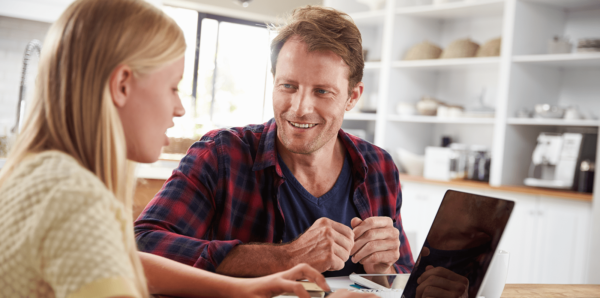 Systematyczność
Systematyczność to podstawa, ponieważ nadmiar materiału, który trzeba przerobić w krótkim czasie potrafi naprawdę skutecznie zniechęcić do nauki.
W związku z tym, już od samego początku roku szkolnego zachęcaj nastolatka do planowania wszystkiego, co ma do zrobienia, regularnego powtarzania i do systematycznej pracy.
Wytłumacz mu, że codzienna nauka nie zajmie dużo czasu, a wiedza będzie znacznie łatwiej przyswojona, jeśli będzie dawkowana regularnie, w małych porcjach.
Obecność na lekcjach
Opuszczanie lekcji przez nastolatka powoduje olbrzymie zaległości w nauce. Dziecko nie jest w stanie samodzielnie nadrobić zaległego materiału. 
Strach przed otrzymaniem oceny niedostatecznej z tematu, którego nastolatek nie umie bo nie był na lekcji może spowodować dalsze wagary.
Liczne nieobecności niosą za sobą wiele przykrych konsekwencji dla dziecka, rodziców oraz nauczycieli.
Gdy uczeń opuści więcej niż 50 % godzin z danego przedmiotu może być nieklasyfikowany. Aby zdać do następnej klasy uczeń musi zdać egzamin klasyfikacyjny z przedmiotu.
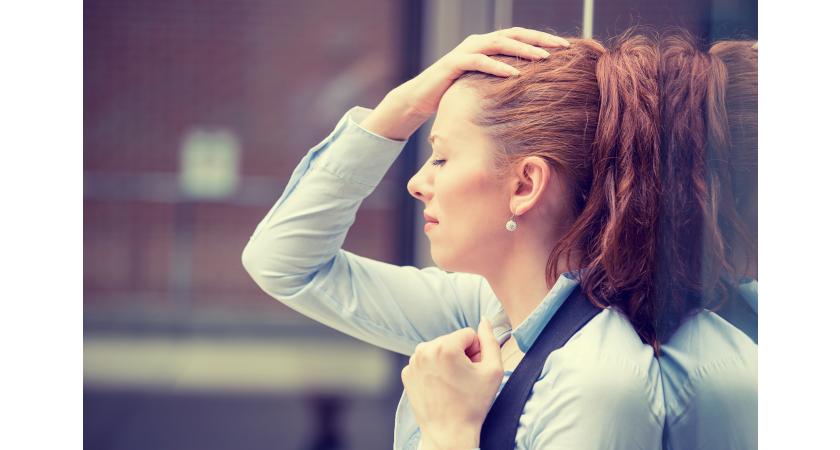 Nastolatek może być skreślony za brak realizowania obowiązku nauki poniżej 50 % obecności w semestrze
  ( nieobecności nieusprawiedliwione).
Uczeń, który opuścił 30 godzin bez usprawiedliwienia na wniosek wychowawcy zobowiązany jest do podpisania kontraktu/ zobowiązania o systematycznym uczęszczaniu do szkoły w obecności wychowawcy, rodzica, pedagoga lub dyrektora szkoły.
Jeśli nastolatek nie realizuje obowiązku nauki: ma dużo nieobecności, oceny niedostateczne, nieodpowiednie zachowanie nie prowadzi zeszytów; zgodnie z zapisami Prawa Oświatowego szkoła może wystąpić do Sądu Rodzinnego o wgląd w sytuację rodziny ucznia lub poinformować inne instytucje ( OPS, ZUS, KRUS itp.) o niespełnianiu obowiązku uczenia się.
Określenie celu nauki i korzyści z niej płynących
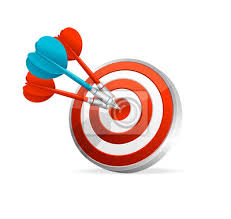 Dzieci w okresie dojrzewania bardzo często analizują świat, poddają wszystko w wątpliwość i szukają odpowiedzi na wiele nurtujących je pytań. Jedną z wątpliwości, jakie dzieci często mają, jest to, jaki w ogóle sens ma nauka, po co im zdobywana wiedza, jeśli nie są zainteresowane danym tematem .
Rolą rodziców, ale również nauczycieli jest wskazywanie korzyści, jakie płyną ze zdobywania wiedzy. Niezwykle istotne jest także pokazanie możliwości łączenia zdobywanej wiedzy z praktyką, ponieważ to najlepiej przemawia do nastolatka.
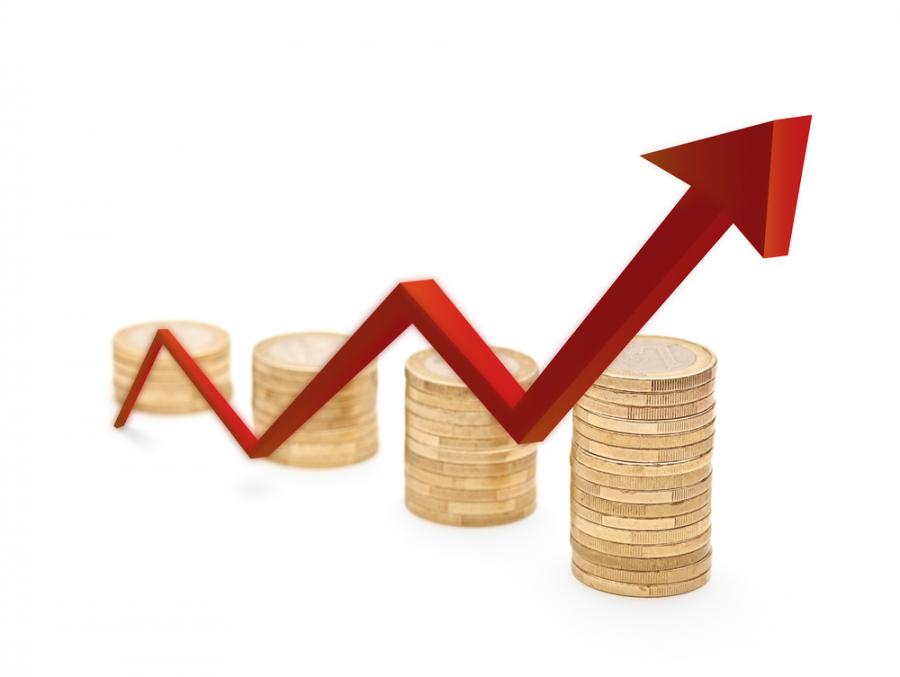 Organizacja pracy
Najlepsze efekty daje zaplanowana nauka. Ważne jest, żeby nauczyć dziecko, jak najlepiej podzielić czas na odrabianie lekcji, naukę na sprawdziany, powtarzanie materiału oraz inne obowiązki. Gdy nastolatek zobaczy, że tak zorganizowana praca idzie mu znacznie szybciej i jest bardziej efektywna niż chaotyczne robienie wszystkiego po trochu, z pewnością będzie chętniej siadał do nauki, bo będzie wiedział, że zostanie mu jeszcze trochę czasu na przyjemności i rozwijanie swoich zainteresowań.
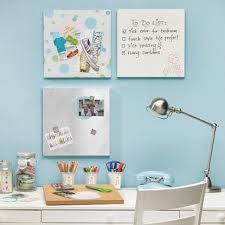 Samodzielna praca
Nawet, jeśli dziecko ma problemy w nauce, nie możecie godzić się na to, żeby odpisywało zadania od kolegów albo ściągało na sprawdzianach.
Oczywiście możecie mu pomóc i wytłumaczyć coś, jeśli ma problemy ze zrozumieniem jakiegoś pojęcia albo polecenia zadania, jednak nie możecie odrabiać za niego lekcji albo robić projektów. Taka pomoc będzie jedynie doraźnym wsparciem, ale nie rozwiąże problemów z nauką.
Podejście rodziców
Podejście Państwa do problemu dziecka z nauką to kluczowa sprawa. Wasz stosunek do dziecka i to, czy będziecie umieli odpowiednio wesprzeć dziecko, w dużej mierze wpływa na to, jak nastolatek poradzi sobie z okresem buntu                    i pogorszeniem sytuacji w szkole.
Absolutnie nie naśmiewajcie się z dziecka, nie naigrywajcie się z tego, że czegoś nie umie, nie potrafi albo zapomniało zrobić. Powinniście natomiast podkreślać mocne strony nastolatka    i zauważać jego postępy. Mimo, że zapewne nie zawsze będziecie zadowoleni z ocen dziecka, nie okazujcie rozczarowania.
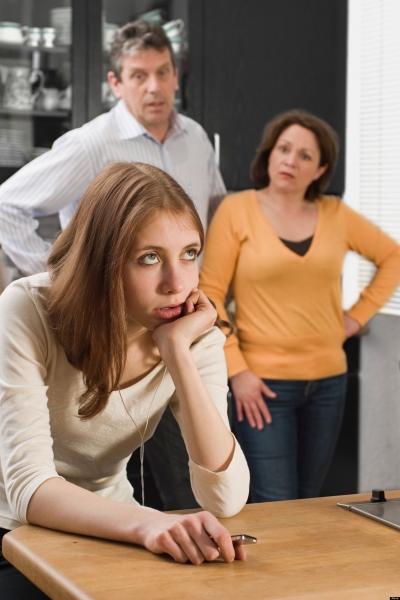 Podczas pomagania dziecku w nauce, nie mówcie mu, że coś jest zbyt trudne, że na pewno tego nie zrozumie. Takie słowa działają na dziecko bardzo demotywująco. Nie lekceważcie problemów nastolatka, ponieważ może on zamknąć się w sobie i uznać, że jego problemy i trudności nie są dla Was wystarczająco ważne. Chwalcie go za wszystkie osiągnięcia, nawet te błahe     i mało znaczące.
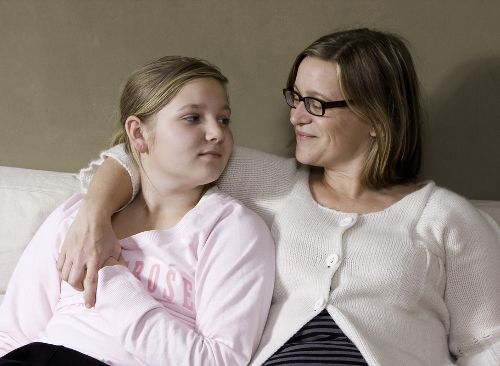 Ważna jest również kontrola i monitorowanie postępów dziecka. Mimo tego, że dziecko może się Wam wydawać za duże, żeby kontrolować je w sprawach nauki, regularnie sprawdzajcie jakie dziecko robi postępy. Nie chodzi tu o sprawdzanie zeszytów, czytanie prac domowych czy cotygodniowe wizyty u wychowawczyni dziecka, jednak o codzienne rozmowy, o tym, jak było w szkole, co dziecko robiło.
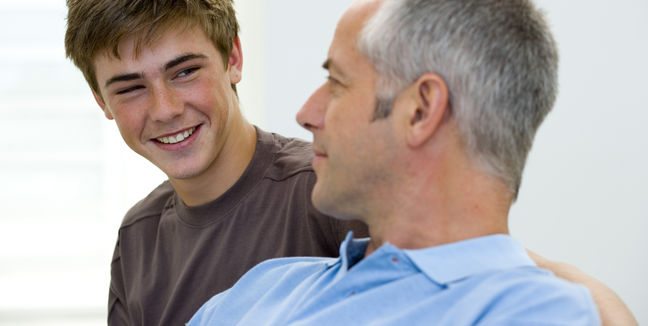 Poza tym, nie pomijajcie wywiadówek i miejcie kontakt z nauczycielami dziecka. Jeśli nastolatek będzie miał świadomość, że interesujecie się jego wynikami w nauce, będzie miał dodatkową mobilizację do tego, żeby przynosić do domu dobre stopnie.
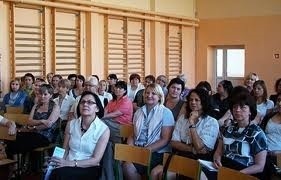 Dziękuję za uwagę.